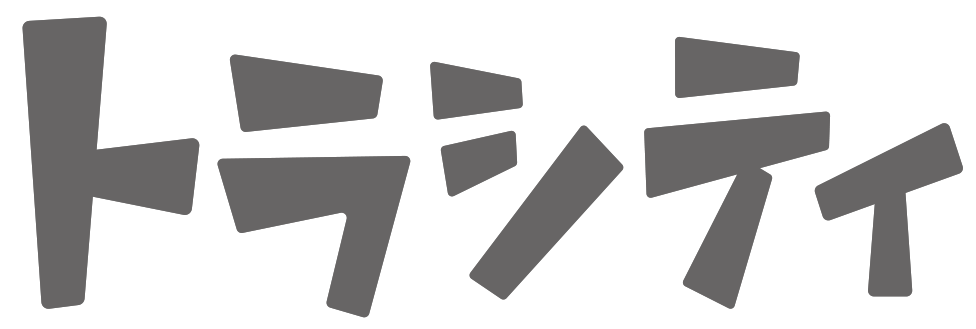 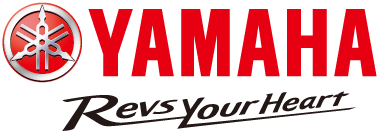 R
L
R
L
R
R
L
L
R
L
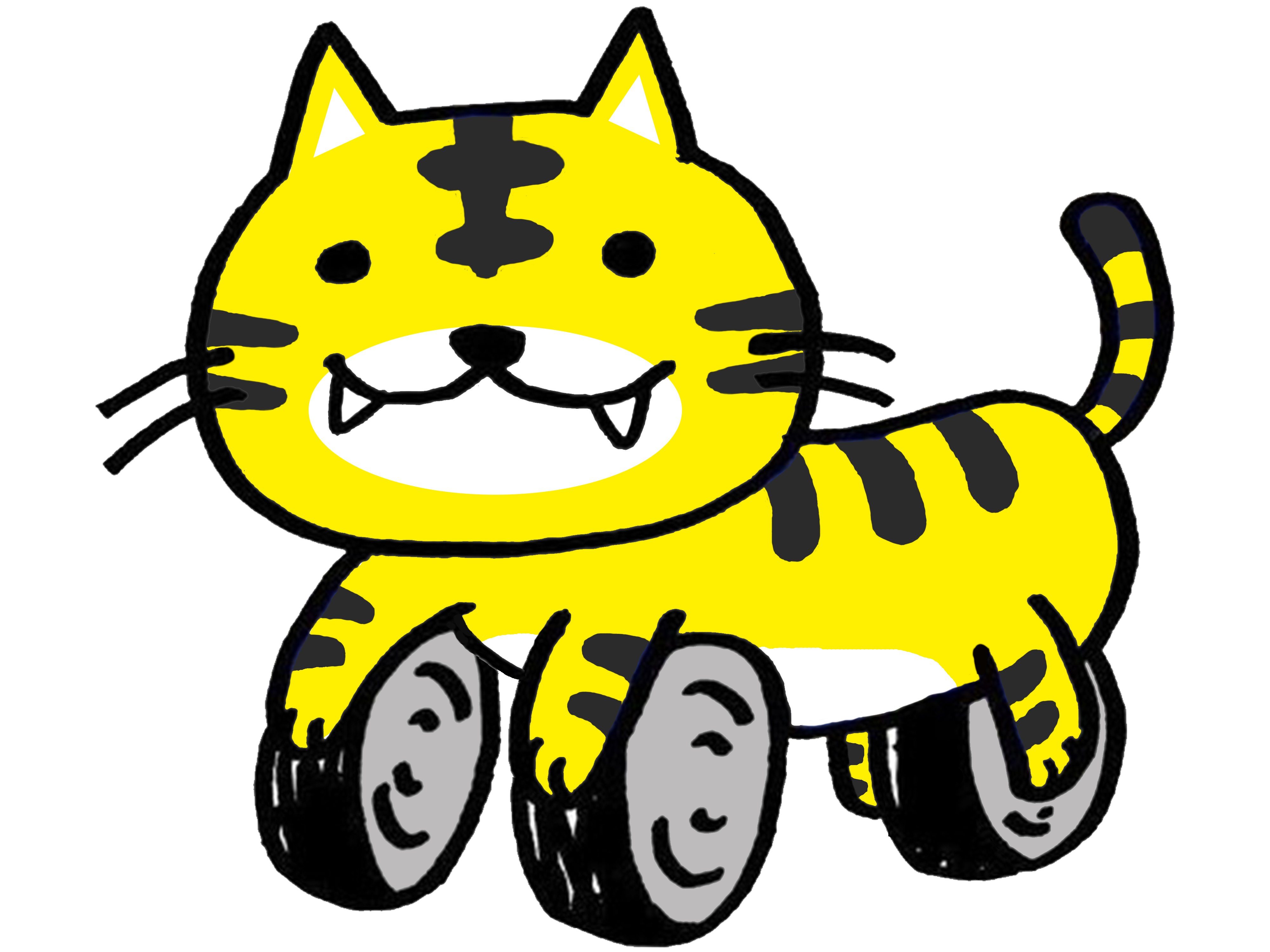 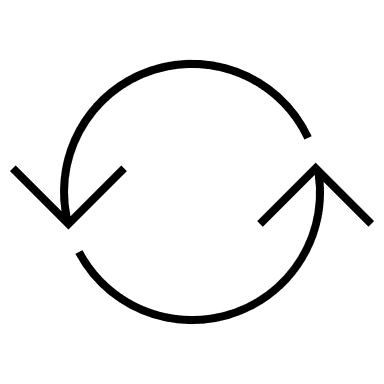